Millennium High SchoolAgenda Calendar
8/23/16
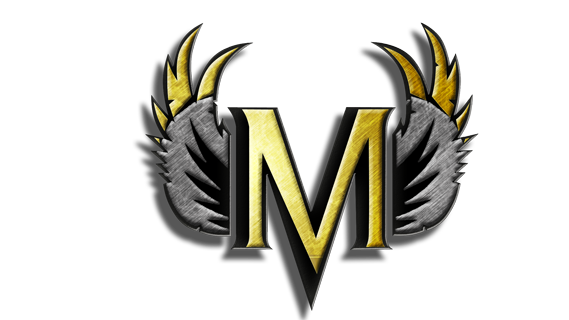 “Your time is limited, so don’t waste it living someone else’s life.” 
--Steve Jobs
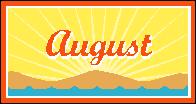 Call a function
Calling a function actually gives the command, so the computer will run the code for that function.
Curly Bracket
An open curly bracket is { and a close curly bracket is }
Function
A function is a way to teach Karel a new word.
Function body
The part of a function that contains the commands
lowerCamelCase
lowerCamelCase is a naming convention where the first letter is lower 
case, and each  subsequent start of a word is upper case.